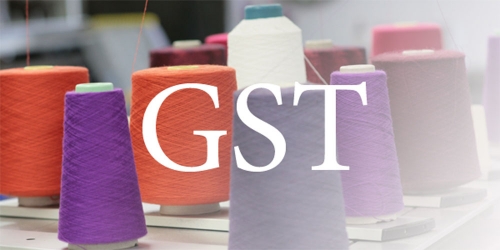 CA Anup Kumar Luharuka
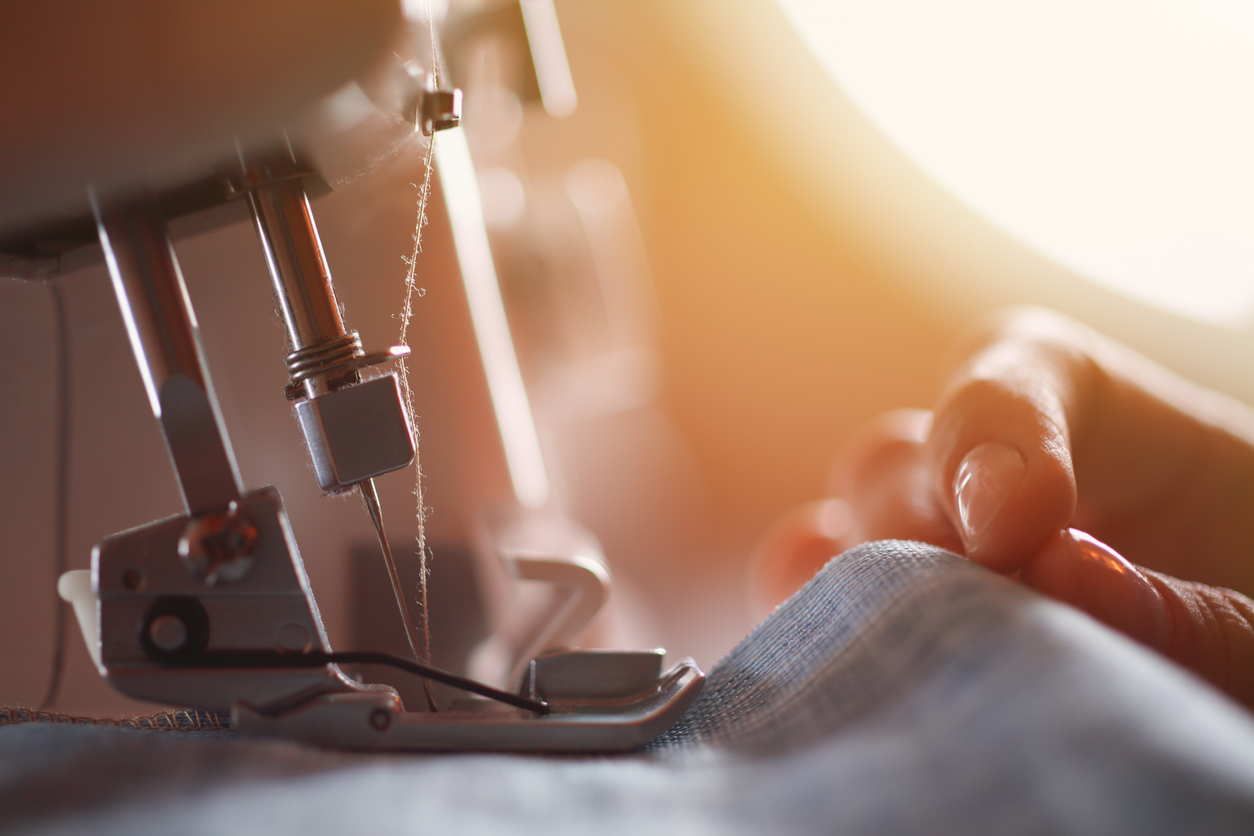 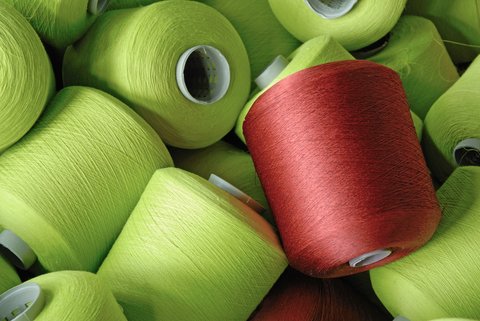 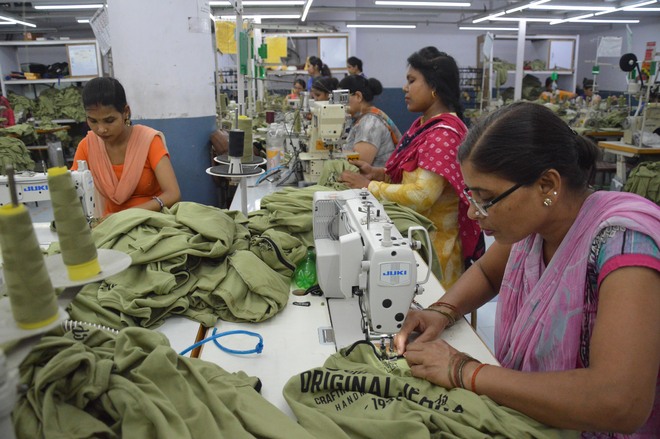 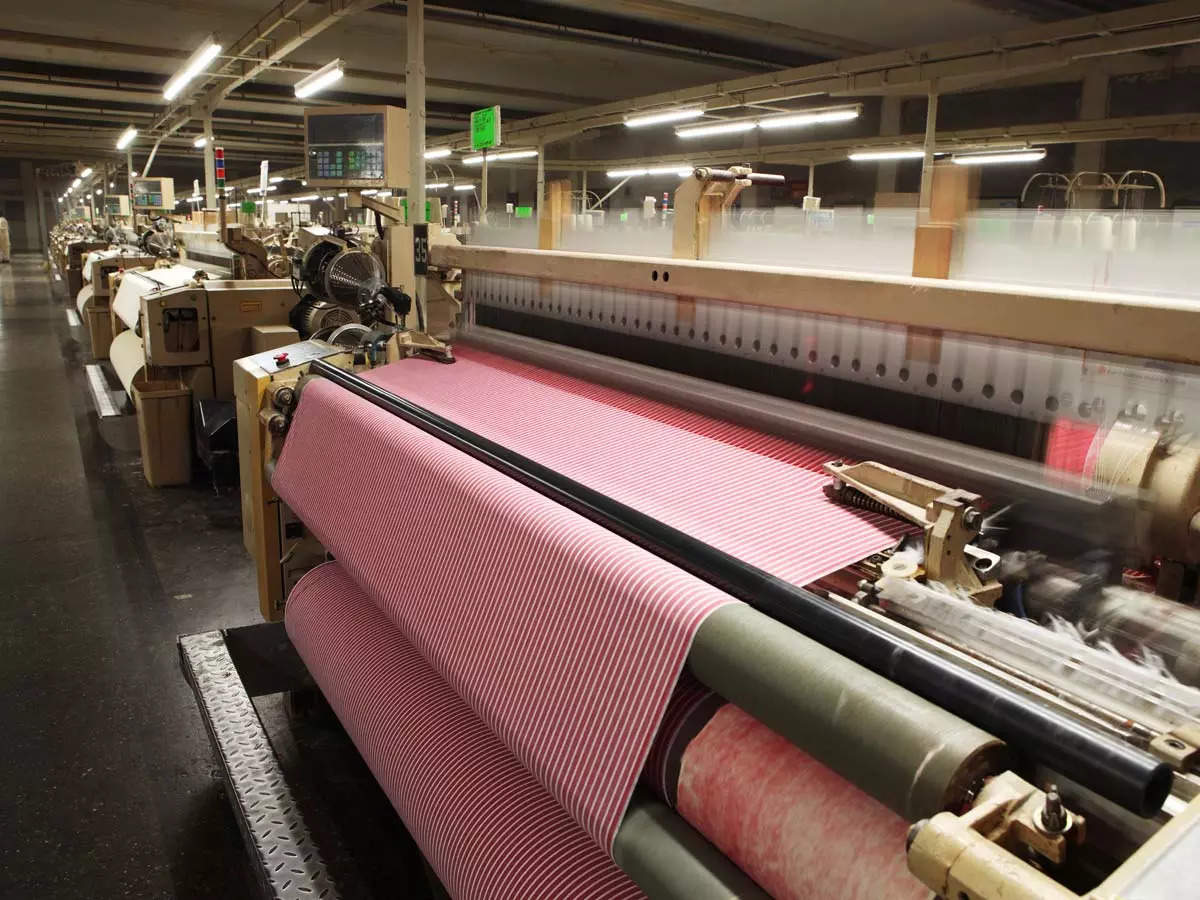 ABOUT TEXTILE INDUSTRY
Traditionally, the textile industry in India after agricultural, sector is the only industry that has generated huge 
employment for both, skilled and unskilled labour in textiles. The textile industry continues to be the second-largest 
employment generating sector in India. 


The Indian textile industry can be categorized into Organized and unorganized sectors. The organized sector is mainly technologically driven and uses latest machineries and equipments for production of textile products. 
The unorganized sector, which forms a dominant part of this industry, is labour intensive. It is represented by production of clothes through weaving or spinning with the help of one's hands
Topics to be Covered in Today’s Session
Textile As an Industry
GST Rate on Textile
Inversion in Textile Industry
Job Worker Under GST
E-way bill Compliance
GST Retail Models
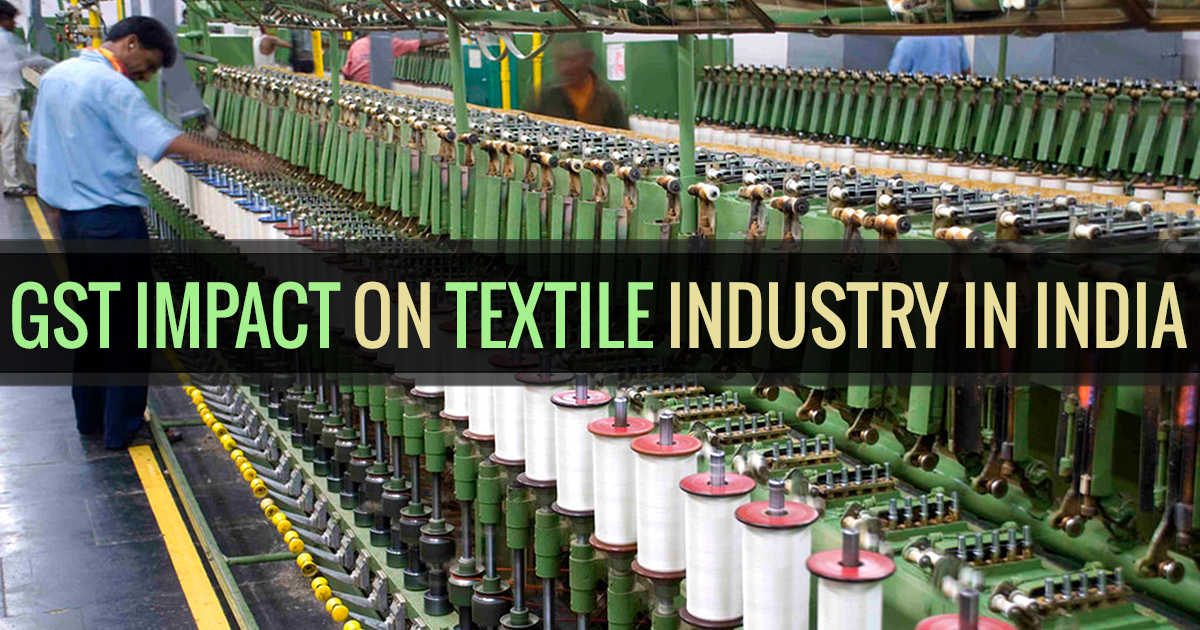 Let us understand more about this Industry with the help of a Textile Business
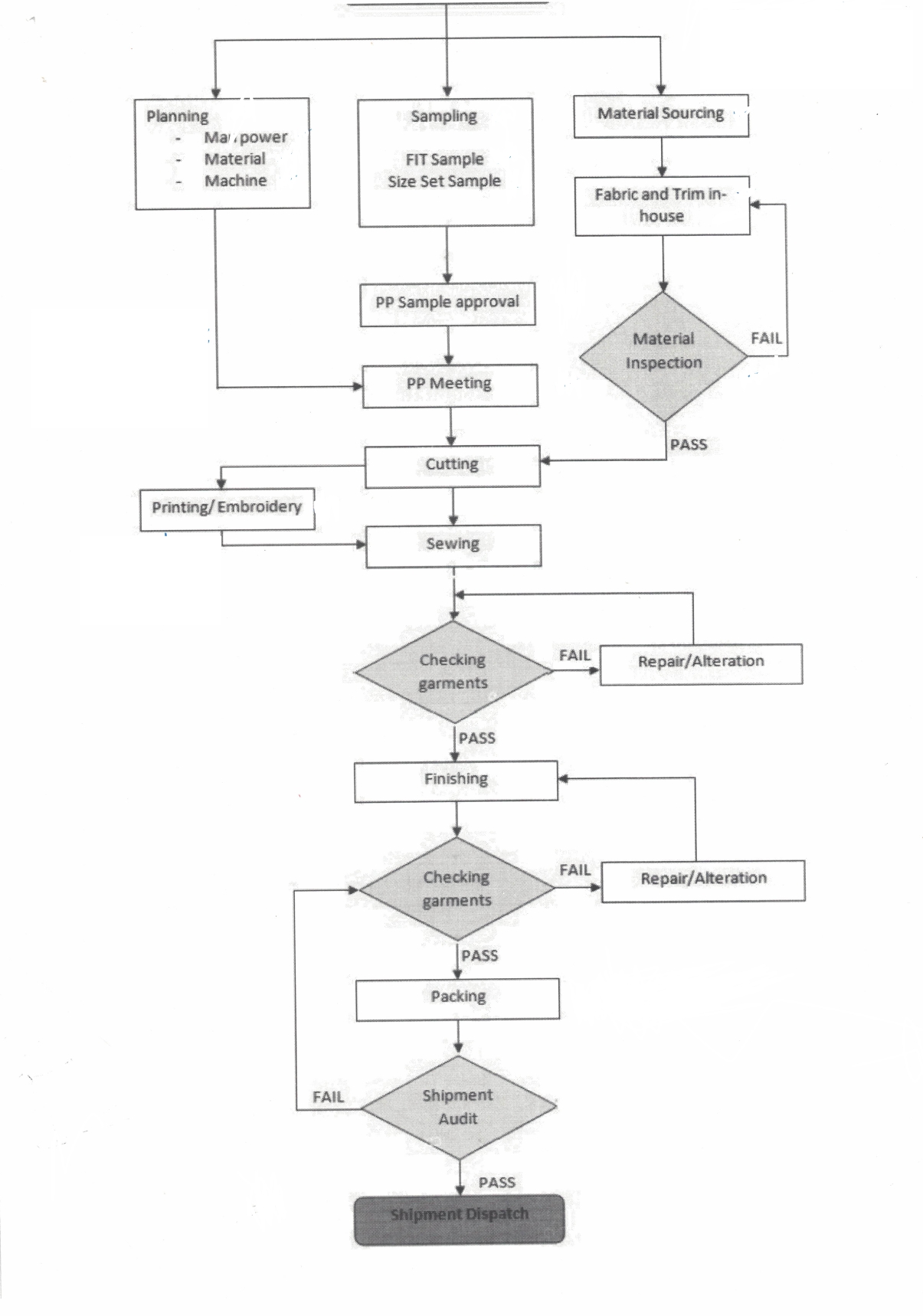 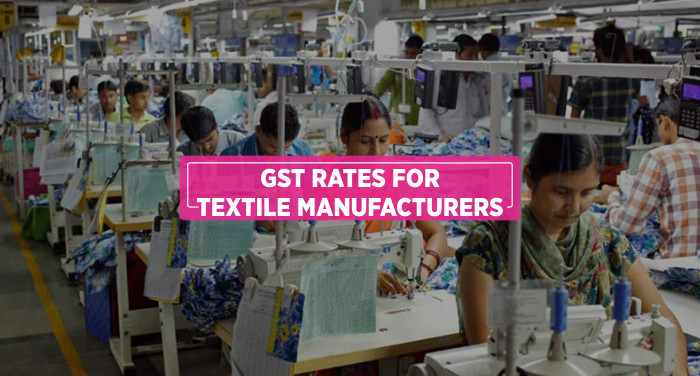 GST Rates on Textiles
Inversion in Textile Industry
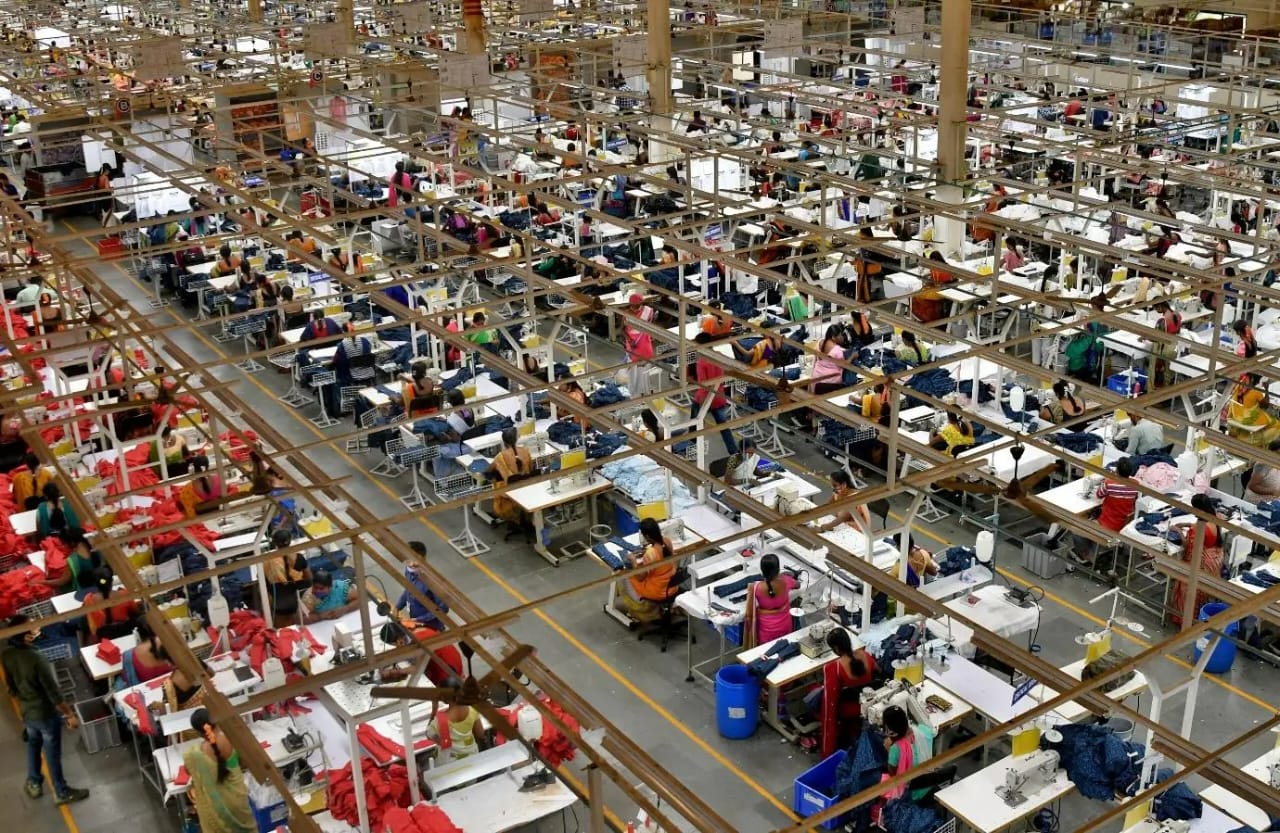 The Textile Industry witnesses higher rate of GST Being Charged on Inputs (5% 12%,18%) than the rate on GST On Output (5%) due to which there is accumulation of ITC in the ECL Of Supplier
The main Problem is Blockage of Working Capital.
In Order to Solve this issue, The government Provides Refund to The Textile Industry based on Inverted Duty Structure as per Section 54 (3)(ii) CGST Act,2017.
The Amount of Maximum Refund that can be granted is calculated as per Rule 89(5) of CGST Rules,2017
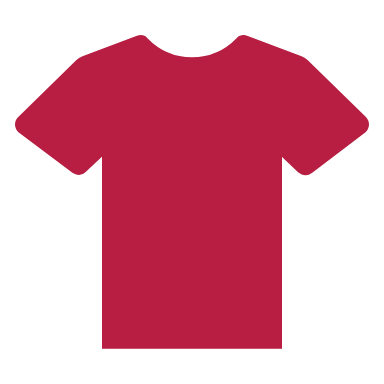 INVERTED DUTY STRUCTURE IN TEXTILE-STILL PROBLEM PERSISTS??
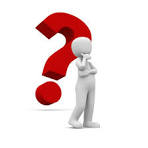 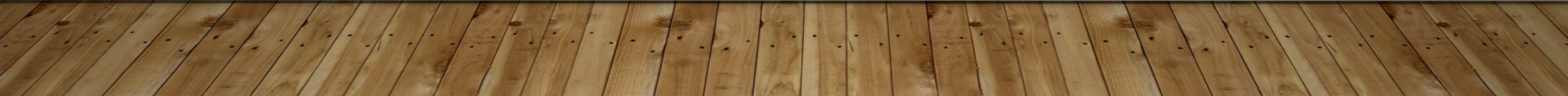 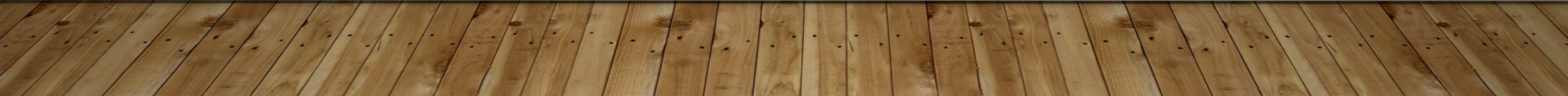 Section 54(3)
Subject to the provisions of sub-section (10), a registered person may claim refund of any unutilized input tax credit at the end of any tax period:

Provided that no refund of unutilized input tax credit shall be allowed in cases other than–

zero rated supplies made without payment of tax;

(ii) where the credit has accumulated on account of rate of tax on inputs being higher than the rate of tax on output supplies (other than nil rated or fully exempt supplies), except supplies of goods or services or both as may be notified by the Government on the recommendations of the Council:

Provided further that no refund of unutilized input tax credit shall be allowed in cases where the goods exported out of India are subjected to export duty:

Provided also that no refund of input tax credit shall be allowed, if the supplier of goods or services or both avails of drawback in respect of central tax or claims refund of the integrated tax paid on such supplies.
KEY POINTS:

TWO KEY POINTS OF INVERSION;

Rate of Tax of Inputs is higher than output Tax

Accumulation of Input Tax Credit
Section 2(59) defines as,

Input means any goods other than capital goods used or intended to be used by a supplier in the course or furtherance of business.
NOTIFICATION NO 14/2022-CENTRAL TAX 
DATED 05.07.2022
Rule 89(5)
“(5) In the case of refund on account of inverted duty structure, refund of input tax credit shall be granted as per the following formula:-
Maximum Refund Amount = {(Turnover of inverted rated supply of goods and services) x Net ITC ÷ Adjusted Total Turnover} - tax payable on such inverted rated supply of goods and services. Explanation: - For the purposes of this sub-rule, the expressions –
(a) Net ITC shall mean input tax credit availed on inputs during the relevant period other than the input tax credit availed for which refund is claimed under sub-rules (4A) or (4B) or both; and
(b) Adjusted Total turnover shall have the same meaning as assigned to it in sub-rule (4).”
Refund as per Old formula;

Maximum Refund Amount = {(Turnover of inverted rated supply of goods and services) x Net ITC ÷ Adjusted Total Turnover} – tax payable on such inverted rated supply of goods and services.
Outward Sales Rs.300000 taxable @ 5% i.e , 15000

ITC Accumulation = 34400- 15000 = 19400

Now as per Old Formula 

i.e Old Formula = Maximum Refund Amount = {(Turnover of inverted rated supply of goods and services) x Net ITC ÷ Adjusted Total Turnover} – tax payable on such inverted rated supply of goods and Services.
                            = {(16400*300000)/300000}-15000
                             =1400 Refund Amount

 So, There is loss of 18000
As Per New Formula;

Maximum Refund Amount = {(Turnover of inverted rated supply of goods and services) x Net ITC ÷ Adjusted Total Turnover} – {tax payable on such inverted rated supply of goods and services x (Net ITC ÷ ITC availed on inputs and input services)}
Outward Sales Rs.300000 taxable @ 5% i.e , 15000

ITC Accumulation = 34400- 15000 = 19400

New Revised Formula ,
Maximum Refund Amount = {(Turnover of inverted rated supply of goods and services) x Net ITC ÷ Adjusted Total Turnover} – {tax payable on such inverted rated supply of goods and services x (Net ITC ÷ ITC availed on inputs and input services)}= {(16400*300000)/300000}- (15000* 16400/34400)
                                        =9249 Refund Amount
Still There is a loss of 10151. But it is evidently better than Older ones.
CAN TEXTILE INDUSTRY CLAIM THE REFUND OF ITC 
UNDER BOTH EXPORT & INVERTED DUTY STRUCTURE IN 
DOMESTIC SALES?
Outward Domestic Sales Rs.180000 taxable @ 5% i.e , 9000
Outward Export sales under LUT Rs.120000

ITC Accumulation = 34400- 9000= 25400
Refund for  Export made under  LUT,
Maximum Refund Amount = (Turnover of zero-rated supply of goods + Turnover of zero-rated supply of services) x Net ITC ÷Adjusted Total Turnover

= (120000x34400)/300000
=13760 Refund Amount


Refund under Inverted Duty Structure ,
Maximum Refund Amount = {(Turnover of inverted rated supply of goods and services) x Net ITC ÷ Adjusted Total Turnover} – {tax payable on such inverted rated supply of goods and services x (Net ITC ÷ ITC availed on inputs and input services)}
= {(16400*180000)/300000}- (9000* 16400/34400)
=5549 Refund Amount
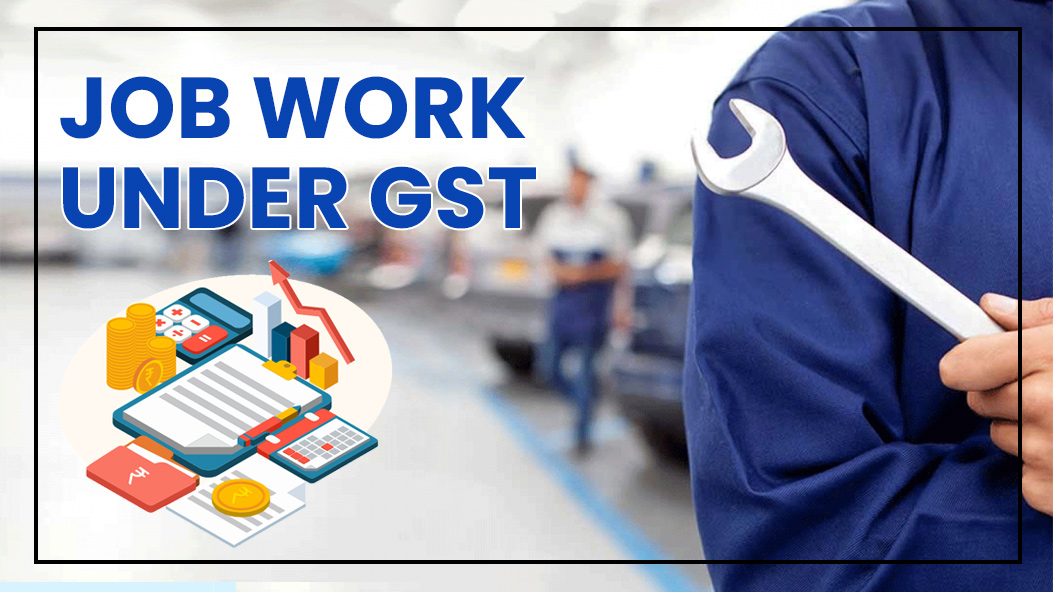 Job worker Sector constitutes a pillar in the Textile Industry. 

Section 2(68) of CGST Act, 2017

any treatment or process undertaken by a person on goods belonging to another registered person and 
the expression “job worker” shall be construed accordingly.

The one who does the real job would be termed as Job Worker. The ownership of the goods does not transfer to the job worker but it rests with the principal.
Registration requirements of Job-worker

Job workers are required to register under GST if their aggregate annual turnover exceeds the threshold limit of Rs. 20 Lakhs (or Rs.10 lakhs for businesses located in the special category states).
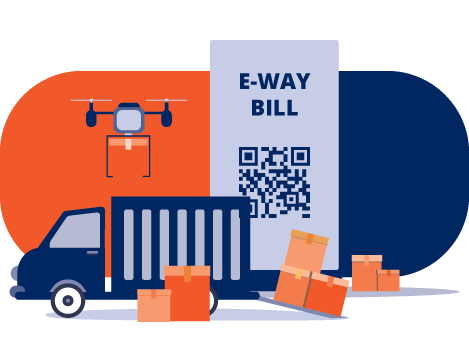 As per Rule 138 of CGST Rules, every registered person who causes movement of goods of consignment value exceeding 50000 rupees.

Earlier as per notification no 02/2023-Central Tax dated 10.11.2023, E-way Bills are mandatory for the transportation of goods within West Bengal for Job work and 50000 for Intra state movement w.e.f 1st December 2023.

After various representation and revised notification no 03/2023-Central Tax dated 18.12.2023, the revised rule for E-way bill generation as under;
No E-way bill required for job worker for Intra state
Threshold limit from 50000 for Inter state.
Job Work & Textile Industry
The GST rates for job work can be classified into three categories:

Job Work for Textile Industry For the textile industry, the GST rate for job work is 5%. This includes job work for yarn, fabric, and garments.

Job Work for Other Industries For all other industries, including the food and beverage, electronics, and engineering industries, the GST rate for job work is 12%.

Job Work on Handicraft Goods The GST rate for job work on handicraft goods is 5%.
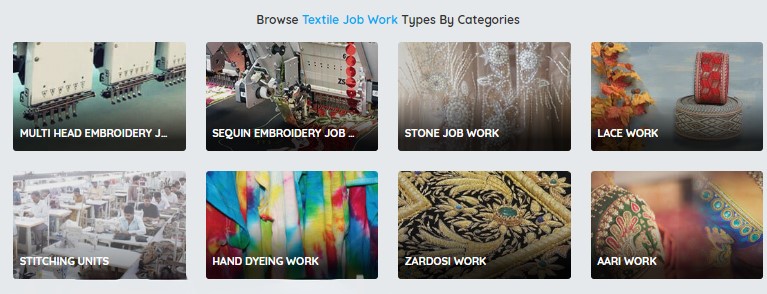 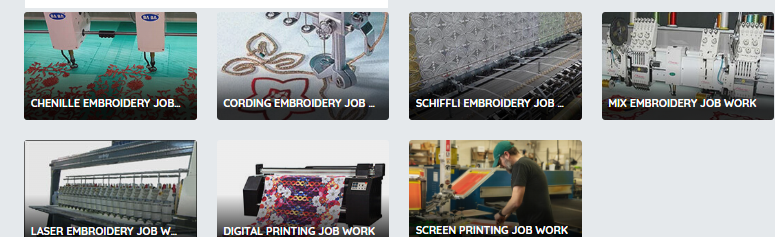 Job Work Arrangement in Textile Industry
Supplier of Accesorries
Yarn Supplier
Dye Colour
supplier
Supply of Accessories on Instruction of Principal
Supply of Yarn on Instruction of Principal
Supply of Dyes on Instruction of Principal
Domestic Customer
As per of  the Instruction Principal
Principal
Fabric
Manufacturer
Dyeing
Garment Manufacturer
Overseas Customer
Job Work Arrangement by Principal
After Completion of Job Work either Sent Back to the Principal
JOB WORK PROCEDURE

1.Dispatching Goods for Job work: The principal must first send raw materials or 
semi-finished goods to the job worker for processing, assembly, or completion. 
They must prepare a delivery challan containing details such as the description of 
goods, quantity, value, GST identification number of the supplier and the job worker.

2.Delivery Challan: Once the job work is completed, the job worker must update 
the delivery challan to include the details of the processed goods. The updated delivery 
challan must be sent back to the principal.3. Receiving the processed Goods: The principal must receive the processed goods 
along with the updated delivery challan from the job worker. They must also 
verify the quantity and quality of the goods received.
CAN ANYONE TELL WHICH COMPLIANCE SHALL BE DONE BY THE 
PRINCIPAL?
The Principal is required to submit a quarterly return in Form GST ITC-04 
summarizing details of challan regarding goods dispatched to or received from the job worker.
Table wise ITC-04

Table 4: Details of inputs/capital goods sent for job-work
Table 5A: Details of inputs/ capital goods received back from job worker to whom such goods were sent for 
job work; and losses and wastes.
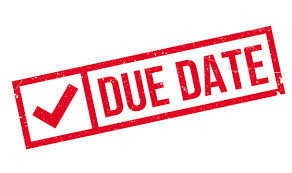 DUE DATES TO FILE FORM ITC-O4:  25TH DAY OF THE MONTH SUCCEEDING THE QURTER
TIME LIMIT FOR JOB WORKER

Inputs/Semi-finished goods

The principal can send inputs goods for Job work purpose but the same should be received back within 1 year of goods being send out

When such inputs are further sent by one job worker to another then the entire process of job work from more than one job worker shall be considered for computing the period of 1 year

In the case of Capital goods, time limit is 3 years.
ABC  Textile Industries sent goods to the Job Worker X amounting Rs. 100000 for Job Work. The same goods has not been received back within 1 year. What will be the treatment in GST?

It will be supply for the principal and to be treated as supply as on the date of goods received by the job worker.
CHALLENGES FACED BY INDUSTRY FOR JOB WORK

Unorganized sector of Job worker.
ITC-04 Compliances
Job worker compliances under GST
Debit Note/Credit Note Issue
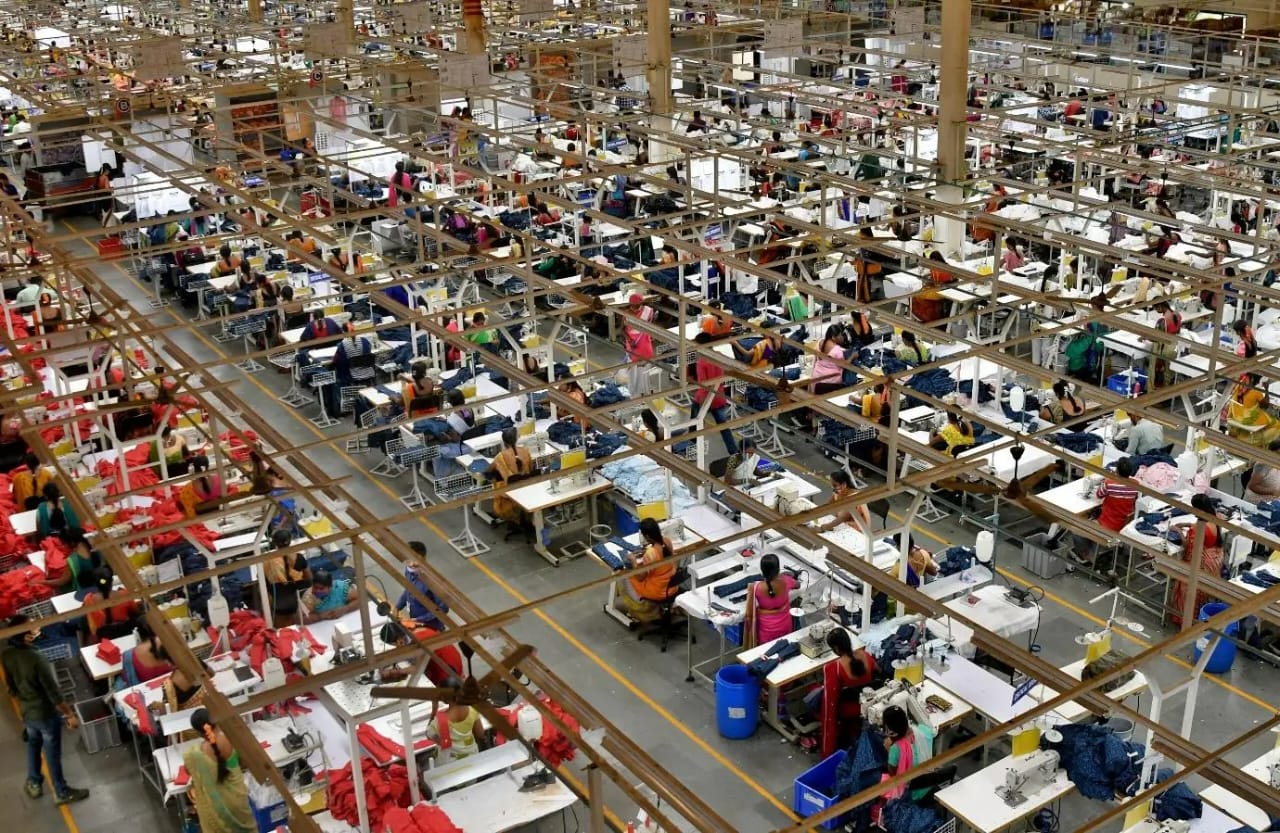 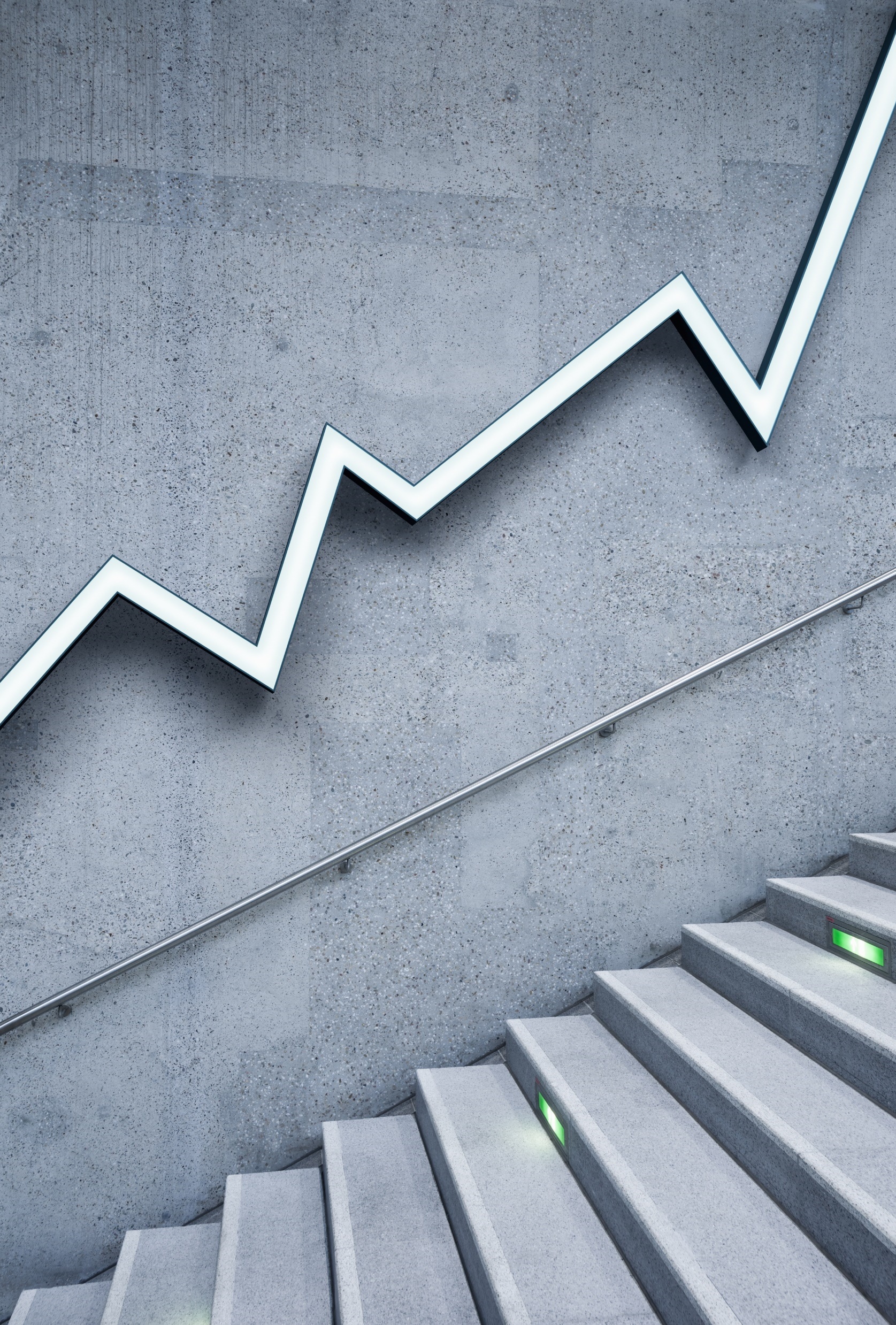 GST Retail Models
Simple Purchase and Sale of Trading Model
Goods Provided on sale or approval basis 
Provided to franchisee where they undertake to Supply Such Goods in their own name (Principal &Agent)
Sale of goods on Commission basis
Schedule I:- Supply Without Consideration
3(a) Supply of Goods  by Principal to his agent where agent undertakes to supply such goods on behalf of the principal,
				Or
3(b) Supply of Goods by an agent to his Principal where agent undertakes to receive such goods on behalf of the Principal
Supply of Goods  by Principal to his agent where agent undertakes to supply such goods on behalf of the principal
Agent supplies garments to Buyer and raises invoice  in his own name
Principal
(e.g. Turtle)
Principal Delivers goods to Agent
For Finding buyers and selling the goods
Ultimate Buyer
Agent
(e.g. Pantaloons)
Agent finds Buyer
In this case Principal Would Raise invoice on Agent as per 3(a)
Supply of Goods by an agent to his Principal where agent undertakes to receive such goods on behalf of the Principal
Principal Sells Goods to Buyer and raises invoice in his own name
Principal 
(e.g. Turtle)
Ultimate Buyer
Agent
(e.g. Amazon)
Agent finds Buyer
Here, Agent will raise Commission invoice to Principal for his Services as per 3(b)
Blocked Credit 17(5)(h)-

Goods lost, Stolen, Written Off, destroyed or disposed off by way of Gift or Free Samples
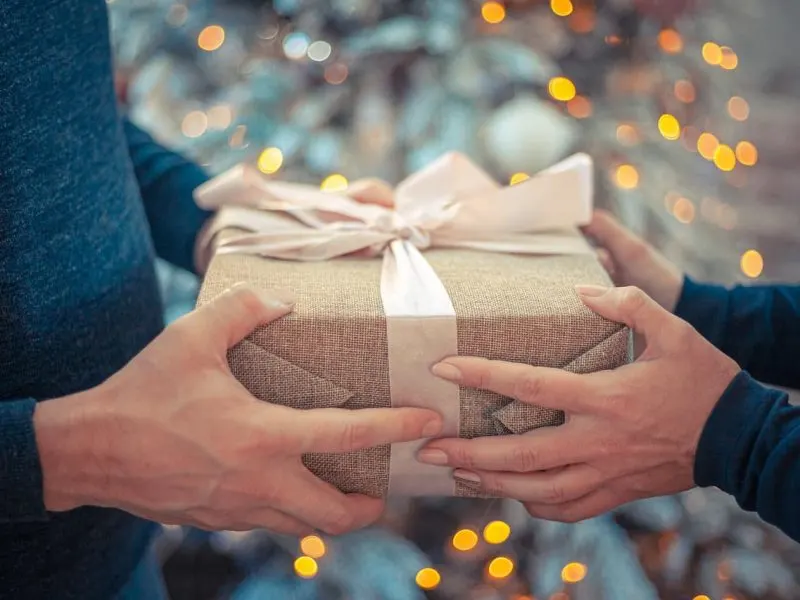 Free Samples V/s, Gifts
Meaning Of Gifts 

According to Gift Tax Act 
“Gift” mean transfer by any person to another of any existing movable or immovable property voluntarily and without consideration in money or money’s worth 


There are two Checkpoints to Identify Gifts
Absence of Any Contractual Obligation 
Absence of Consideration in money or Money worth
Businesses offer multiple promotional schemes and incentive to dealers or customers. The Karnataka-bench of the AAR (Authority for Advance Ruling) KAR ADRG 27/2023 dated 24/08/2023 ruled that the ITC can be claimed on the taxes paid for the procurement of white goods or gold coins for the purpose of providing incentives to dealers. The AAR's reasoning was that these items are not given as "gifts" but are part of a supply arrangement with specific conditions and stipulations.
Section 86 :- Liability of Agent & Principal

Where agent supplies or receives any taxable goods on behalf of Principal, agent and Principal to be jointly and severally liable to pay the tax payable on such goods
Section 24:- Compulsory Registration without Threshhold limit

Vii) Persons who make taxable supply of goods or services or both on behalf of other taxable persons whether as an agent or otherwise;
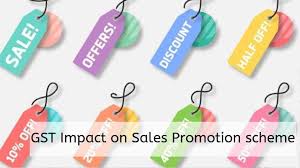 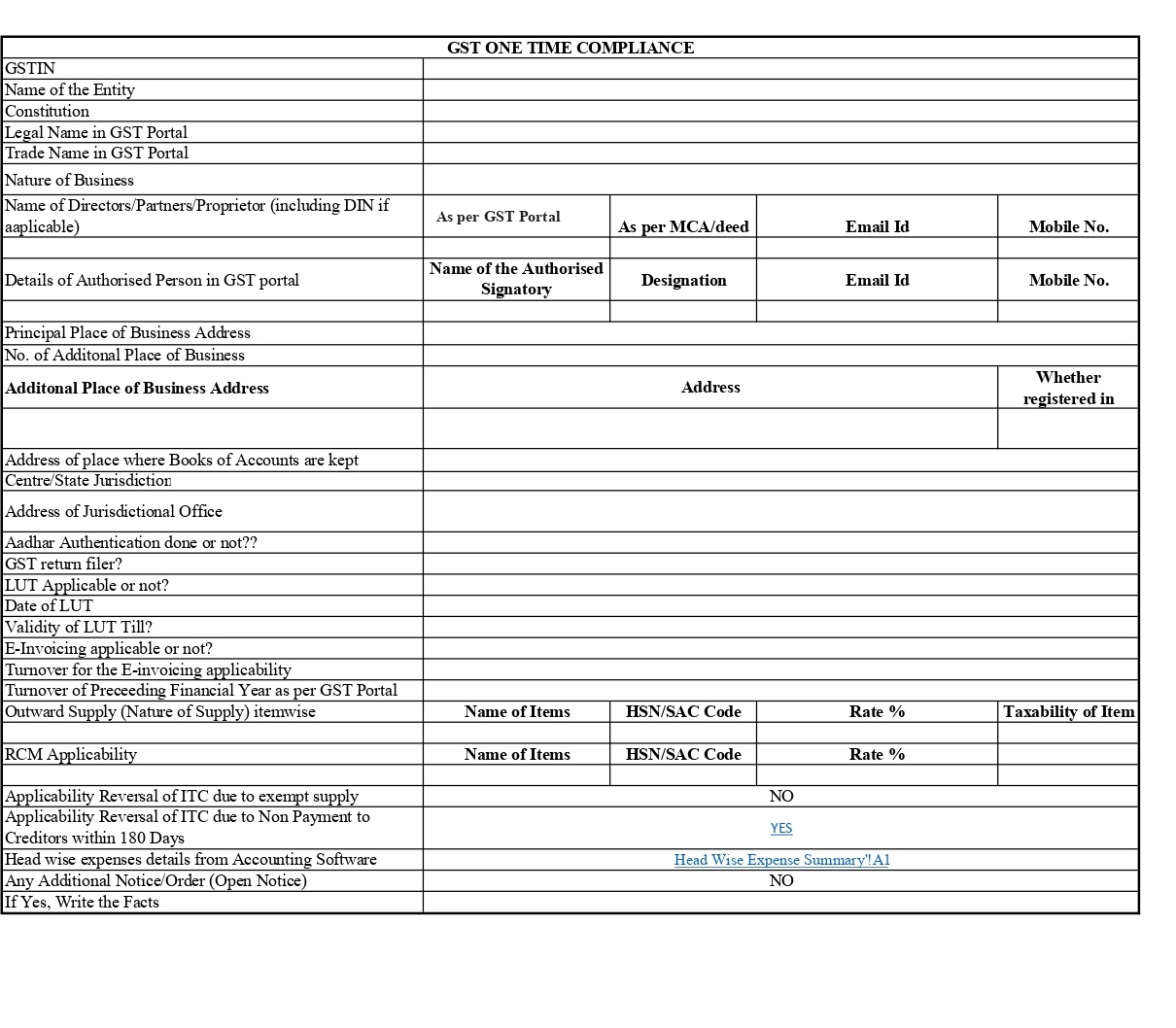 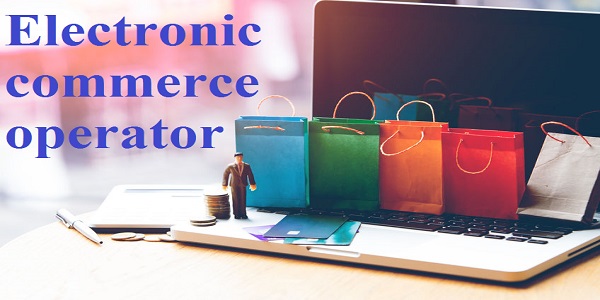 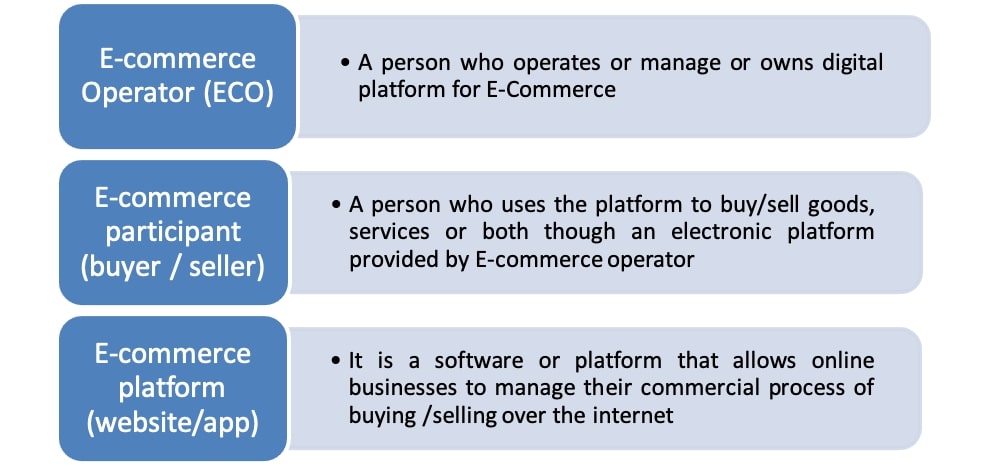 Important Definitions:							

Exempted Supply
Non-GST Supply
Zero Rated Supply
Aggregate Turnover
Nil rated Supply
APPLICABILITYOF GST ON 
CORPORATE GURANTEE
Different Promotion Schemes
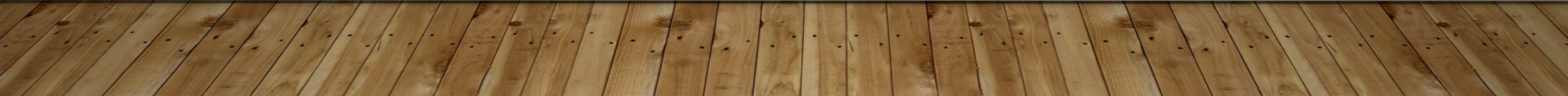 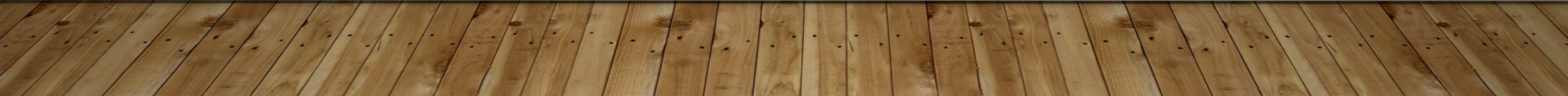 Defaced Samples
Defaced Samples of Garments given to Supplier by Brand Holder for Quality Inspection and Display Purpose falls Within the ambit of Furtherance of Business .

Hence, The Brand holder is eligible to take ITC Of Such Supply under Schedule I
There Can be Three Instances 

Buy 1 Shirt GET 1 Free 

Here , Half Rate is Charged for 2 Shirts or Each Shirt is sold @50%  Therefore the supplier is eligible to claim ITC On Both the Shirts .However Outward GST  Should be taxed AFTER Deducting Discounts


2. Buy 1 Kurta get Socks Free
This shows Mixed Supply ,The Item rate with Highest GST Slab should be applicable to all Supplies


3.Pocket Square and Cuff lings Free with Suit

This Denotes Composite Supply, GST Rate applicable to Principal Supply should be applied to all the bundle
Buy One Get one Free Offer
TREATMENT OF BUY ONE GET ONE FREE


SUPPLY – In case of buy one get one free, one product is being supplied free of cost. Actually, in the buy one get one free offer, there is no individual produce being supplied free of cost. In fact, two or more individual products are supplies at a single price. In simple terms, two or more product is supplied at the price of one product.

CBIC in the above referred circular that the taxability of ‘buy one get one free’ supply would be dependent upon the supply being composite supply or mixed supply and rate of tax should be determined as per provisions of section 8 of the Central Goods and Service Tax Act.

INPUT TAX CREDIT – Supplier shall be eligible to avail input tax credit of inputs, input services and capital goods which are used in relation to supply of goods or services or both.
Secondary Discounts – Remission & Compensation for Subsequent price Reduction (taxable Value/tax  Differences under 34 vs the Conditions of discount in 15(3)

In this Cases ,
There were no Prior Agreement
The discount was consequential due to market decline
 Not linked to any Specific Invoice reference 

Therefore,  No Relaxation on taxes earlier paid in these Scenarios ,Credit Notes issued in respect of these  are Called Commercial Credit Note and It do not affect the amount of taxes paid,

Buy More Save More Offers
 Also Known as Quantity or Special Discounts (Check the conditions of Discount)
THANK YOU!The views expressed are solely of the author and the content of this document is solely for information purpose and not to be construed as a professional advice. In cases where the reader has any legal issues, he/she must in all cases seek independent legal advice.For any further query, contact Mr. Anup Kumar Luharuka Contact no.: 9830299827